Sample System Diagrams
STEM CITY
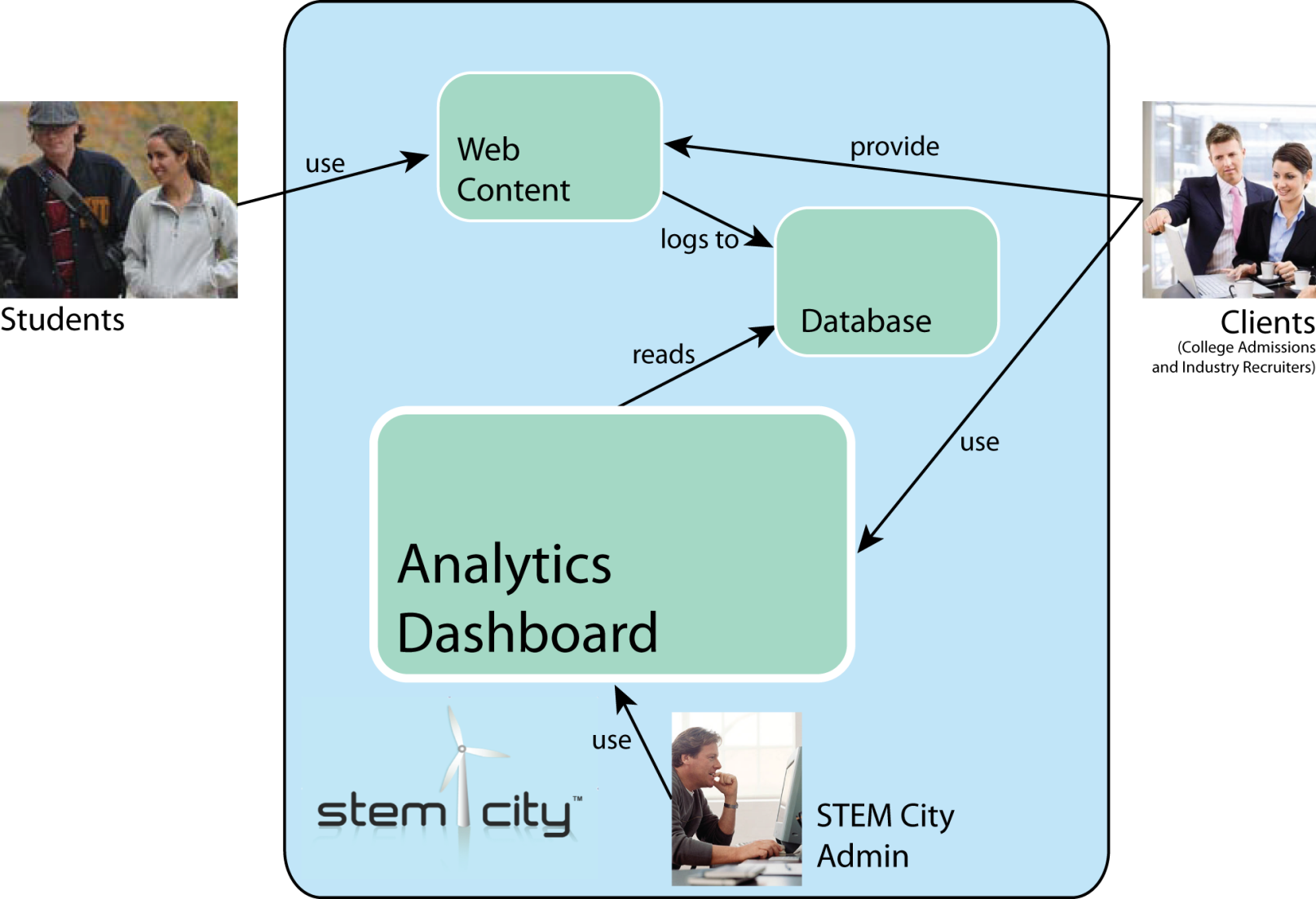 Trading Support
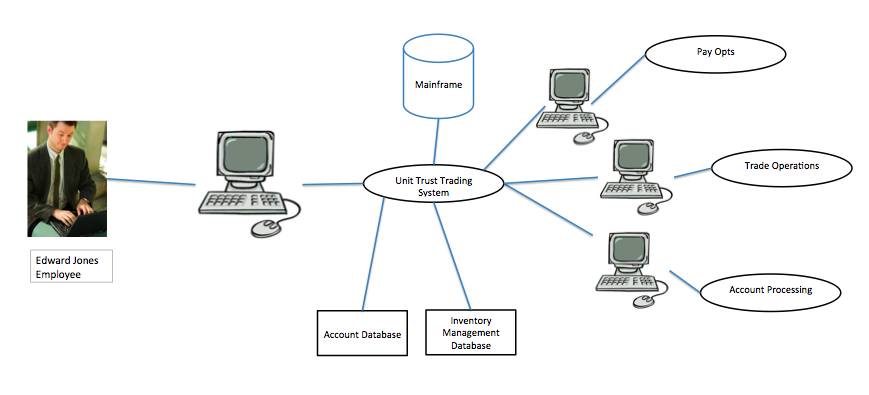 Wormburner
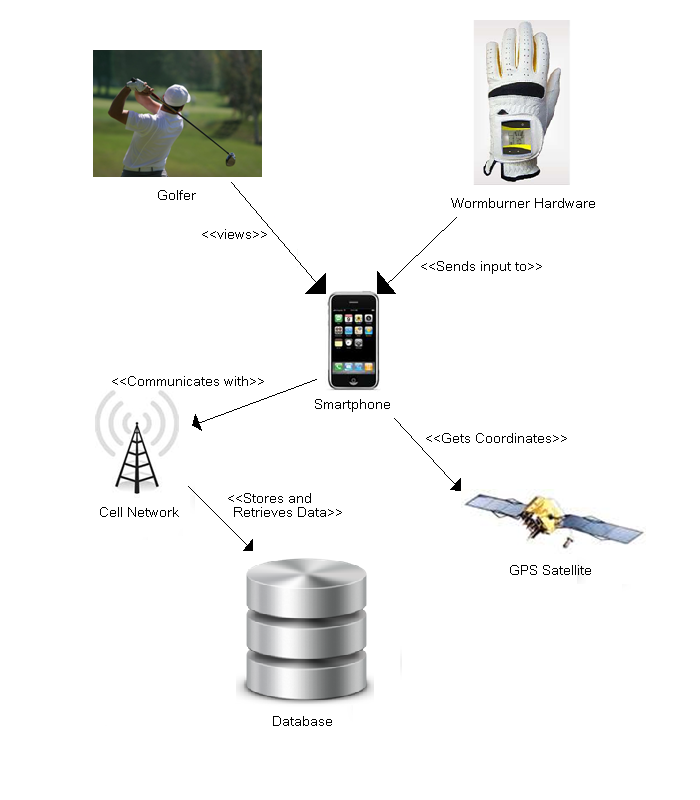